Seasons of the Year
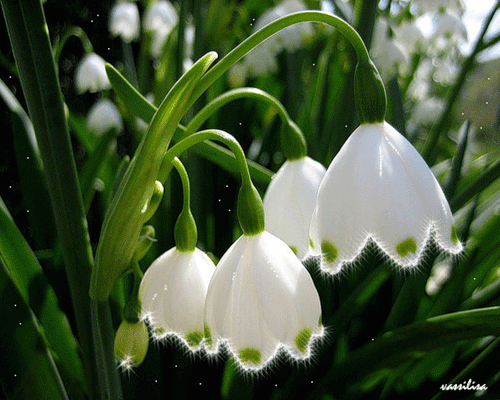 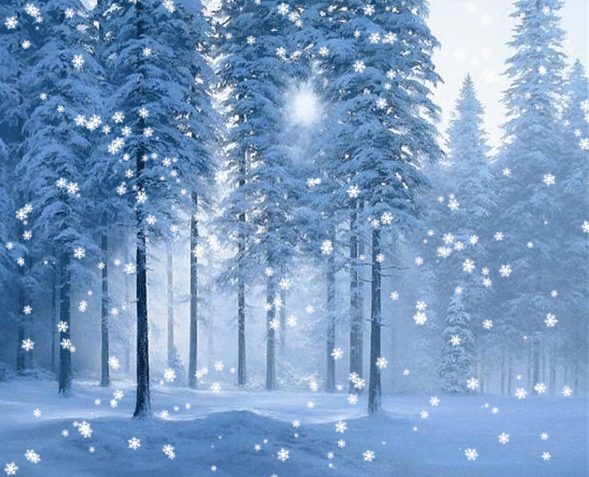 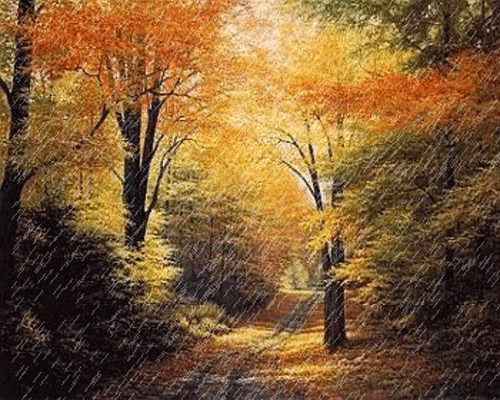 Hello song
Seasons of the Year
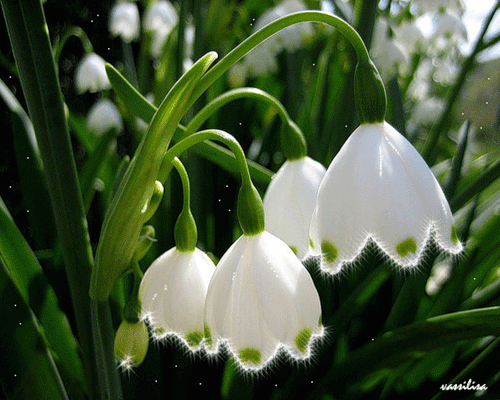 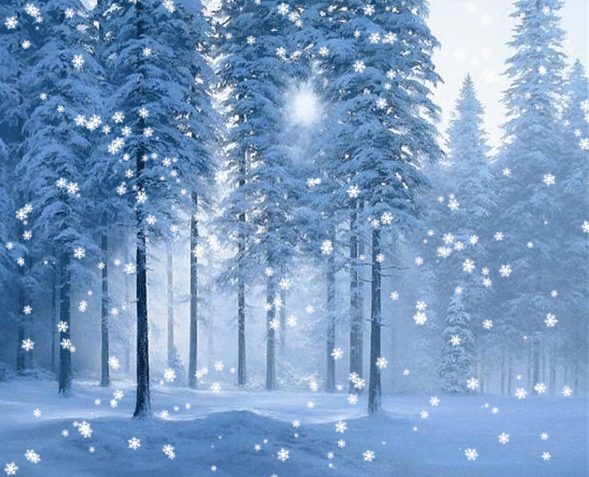 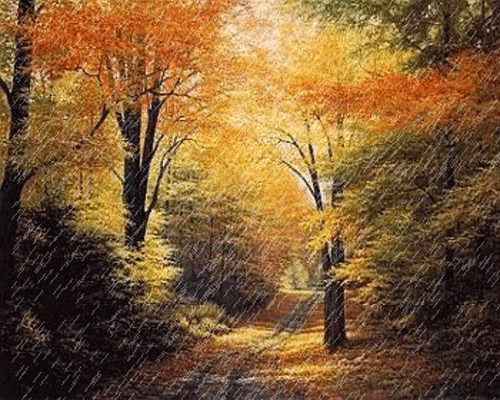 th
[θ]                                      [ð]
         thin                                       this                          
         thick                                     that
        month                                  weather
The weather is goodThe weather is badI think that the weather is fine
Days of the week song
Seasons of the Year
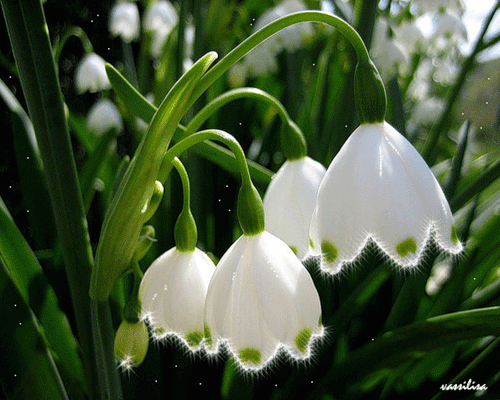 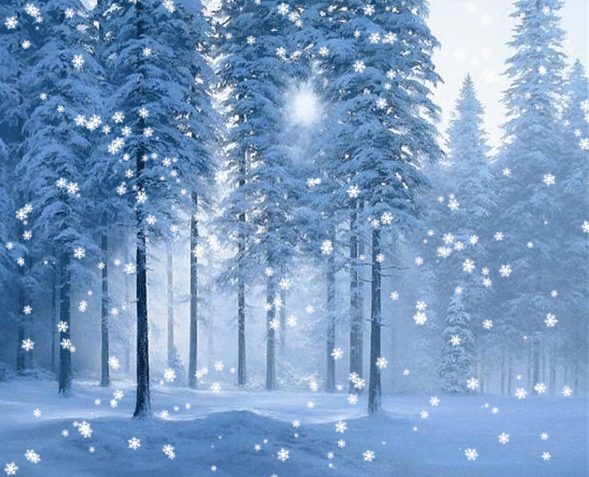 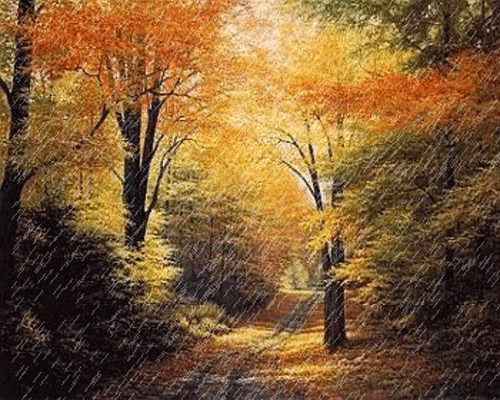 Seasons of the Year
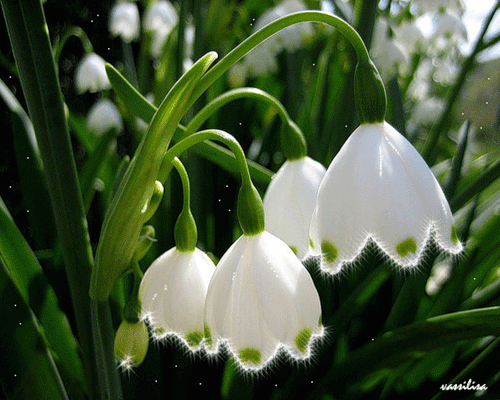 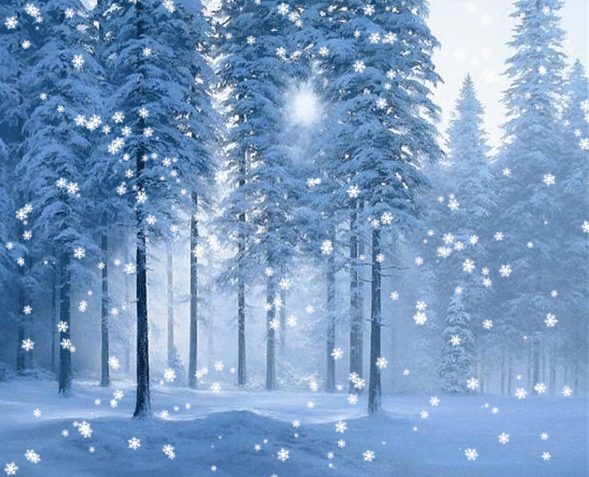 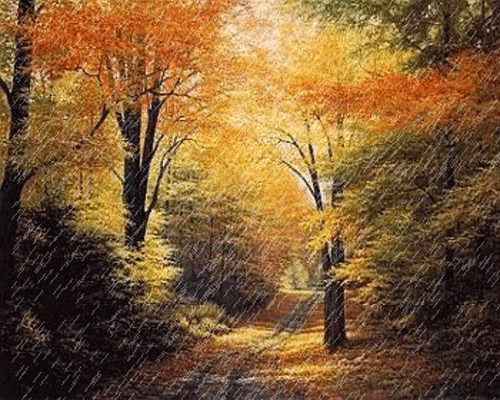 Reading
SEASONS
Winter, spring, summer and autumn are four seasons of the year.
It is cold in winter. It often snows. The trees and ground are white. The days are short, the nights are long in winter.
It is warm in spring. There are small green leaves on the trees. Birds sing their songs.
It is usually hot in summer. The days are long, the nights are short. Usually the sun shines and the sky is blue. Children don't go to school. 
Autumn is a cool and wet season. But it is beautiful. The trees are yellow, red and brown. It often rains and it is windy. There are many apples and pears. School starts in autumn.
Writing           Put the letters into the correct order to make up the words and fill in the sentences.


Winter, spring, summer and autumn are four­­­­­­­­­­­­­­­­­­­­­­­­­­­­­­­­­­­­­­__________of the 


year. It often snows in __________. There are small green 


_________ on the trees in spring.  It is usually hot in 


____________. Usually  the sun shines and the _____ is blue. 


Autumn is a ______ and wet season. But it is _______________.
nsaesos
twinre
seveal
ksy
remmsu
loco
eabuitful
Writing           Put the letters into the correct order to make up the words and fill in the sentences.


Winter, spring, summer and autumn are four­­­­­­­­­­­­­­­­­­­­­­­­­­­­­­­­­­­­­­  seasons   of the 


year. It often snows in __________. There are small green 


_________ on the trees in spring.  It is usually hot in 


____________. Usually  the sun shines and the _____ is blue. 


Autumn is a ______ and wet season. But it is _______________.
nsaesos
twinre
seveal
ksy
remmsu
loco
eabuitful
Writing           Put the letters into the correct order to make up the words and fill in the sentences.


Winter, spring, summer and autumn are four­­­­­­­­­­­­­­­­­­­­­­­­­­­­­­­­­­­­­­  seasons   of the 


year. It often snows in     winter.    There are small green 


_________ on the trees in spring.  It is usually hot in 


____________. Usually  the sun shines and the _____ is blue. 


Autumn is a ______ and wet season. But it is _______________.
nsaesos
twinre
seveal
ksy
remmsu
loco
eabuitful
Writing           Put the letters into the correct order to make up the words and fill in the sentences.


Winter, spring, summer and autumn are four­­­­­­­­­­­­­­­­­­­­­­­­­­­­­­­­­­­­­­  seasons   of the 


year. It often snows in     winter.    There are small green 


    leaves    on the trees in spring.  It is usually hot in 


____________. Usually  the sun shines and the _____ is blue. 


Autumn is a ______ and wet season. But it is _______________.
nsaesos
twinre
seveal
ksy
remmsu
loco
eabuitful
Writing           Put the letters into the correct order to make up the words and fill in the sentences.


Winter, spring, summer and autumn are four­­­­­­­­­­­­­­­­­­­­­­­­­­­­­­­­­­­­­­  seasons   of the 


year. It often snows in     winter.    There are small green 


    leaves    on the trees in spring.  It is usually hot in 


   summer . Usually  the sun shines and the _____ is blue. 


Autumn is a ______ and wet season. But it is _______________.
nsaesos
twinre
seveal
ksy
remmsu
loco
eabuitful
Writing           Put the letters into the correct order to make up the words and fill in the sentences.


Winter, spring, summer and autumn are four­­­­­­­­­­­­­­­­­­­­­­­­­­­­­­­­­­­­­­  seasons   of the 


year. It often snows in     winter.    There are small green 


    leaves    on the trees in spring.  It is usually hot in 


   summer . Usually  the sun shines and the    sky  is blue. 


Autumn is a ______ and wet season. But it is _______________.
nsaesos
twinre
seveal
ksy
remmsu
loco
eabuitful
Writing           Put the letters into the correct order to make up the words and fill in the sentences.


Winter, spring, summer and autumn are four­­­­­­­­­­­­­­­­­­­­­­­­­­­­­­­­­­­­­­  seasons   of the 


year. It often snows in     winter.    There are small green 


    leaves    on the trees in spring.  It is usually hot in 


   summer . Usually  the sun shines and the    sky  is blue. 


Autumn is a  cool and wet season. But it is __________.
nsaesos
twinre
seveal
ksy
remmsu
loco
eabuitful
Writing           Put the letters into the correct order to make up the words and fill in the sentences.


Winter, spring, summer and autumn are four­­­­­­­­­­­­­­­­­­­­­­­­­­­­­­­­­­­­­­  seasons   of the 


year. It often snows in     winter.    There are small green 


    leaves    on the trees in spring.  It is usually hot in 


   summer . Usually  the sun shines and the    sky  is blue. 


Autumn is a  cool and wet season. But it is beautiful
nsaesos
twinre
seveal
ksy
remmsu
loco
eabuitful
Seasons of the Year
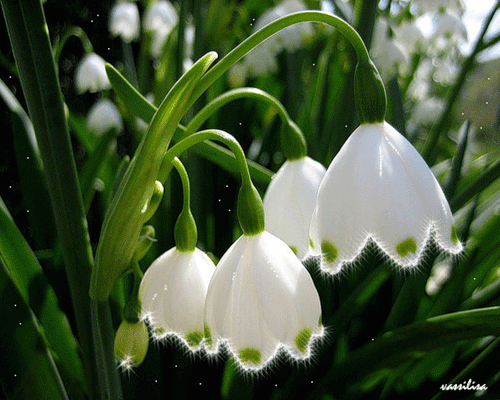 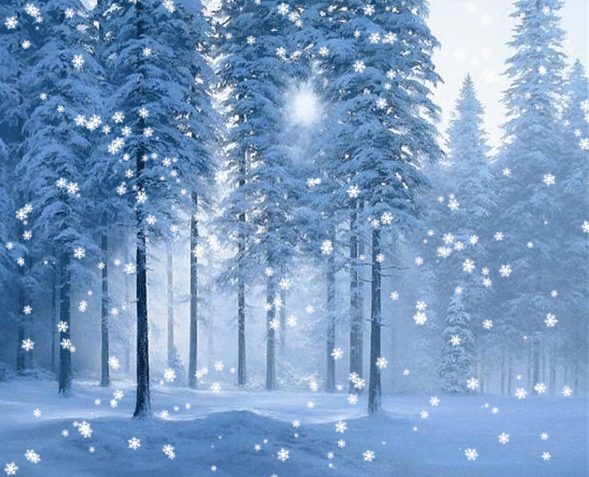 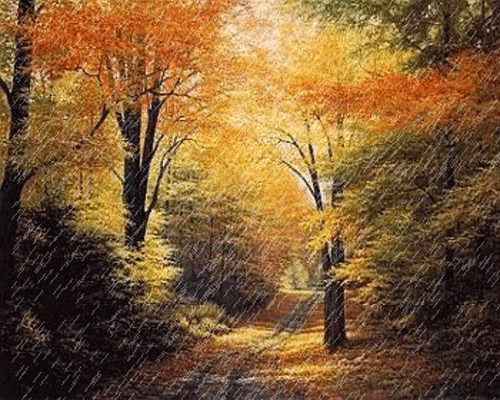 Favorite season song
Speaking 
  What is your favorite season and why?
Seasons of the Year
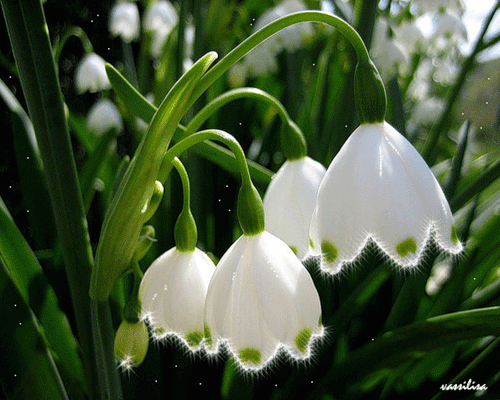 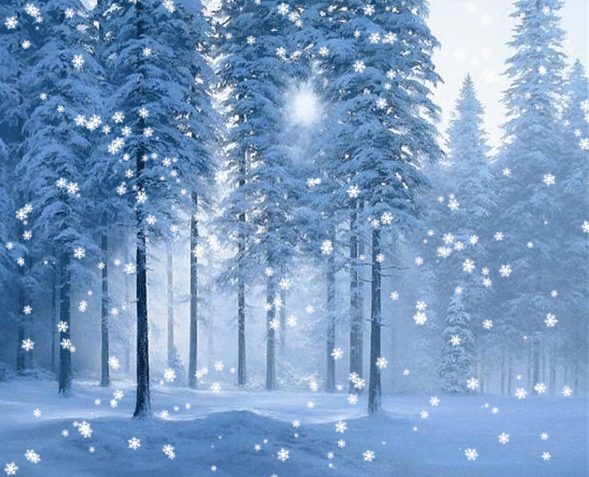 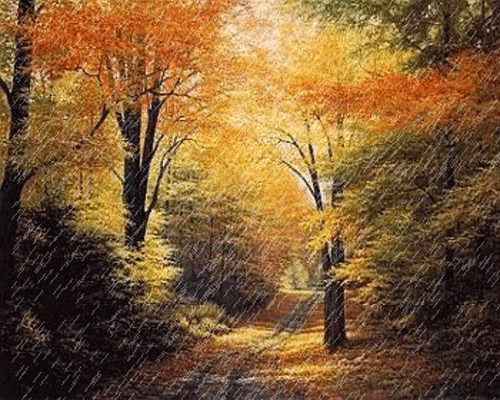 Warm up
I like English
Seasons of the Year
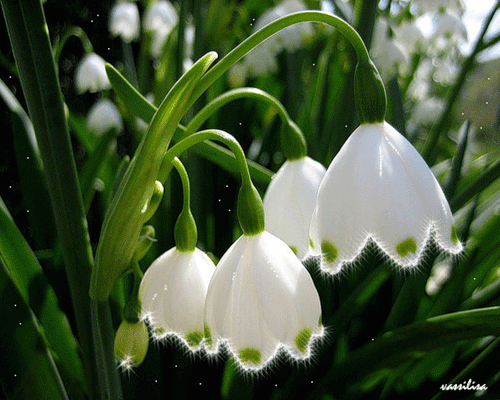 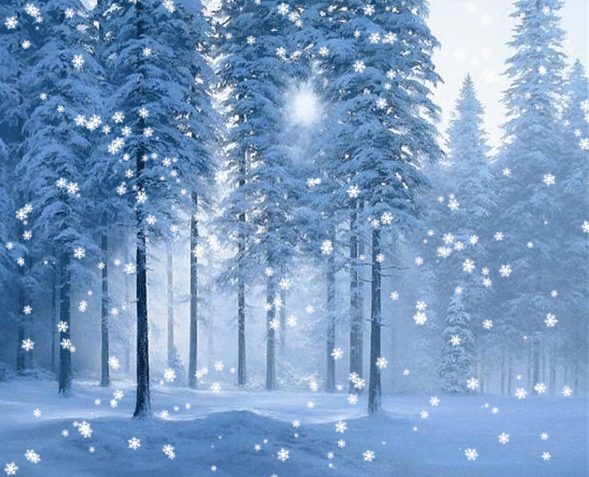 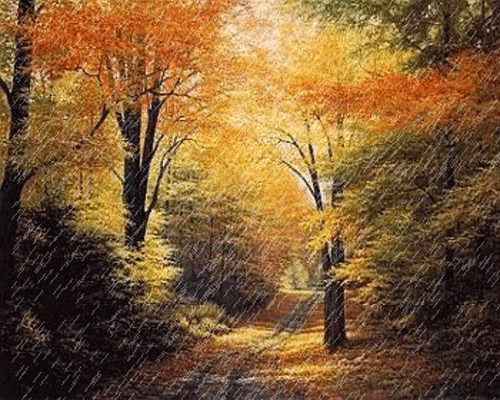 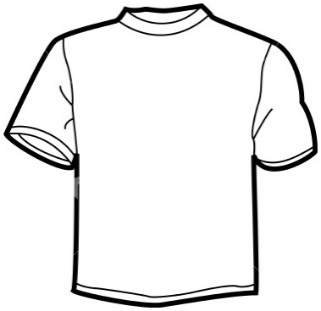 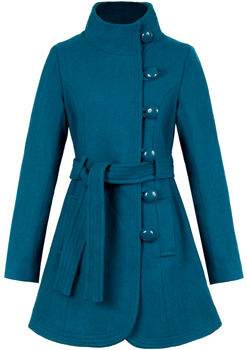 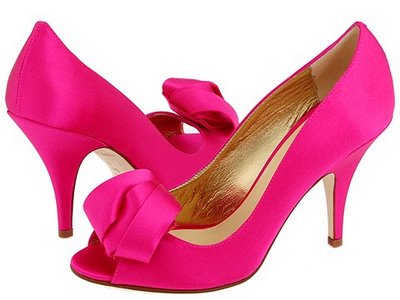 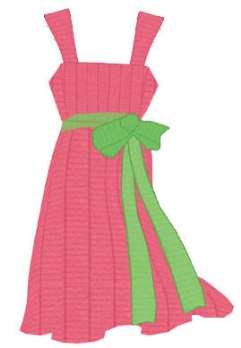 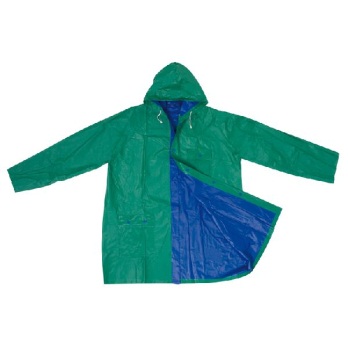 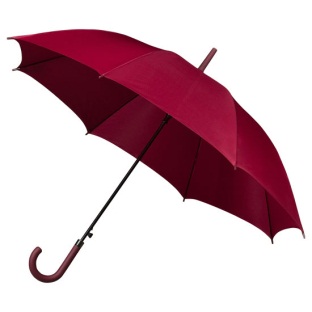 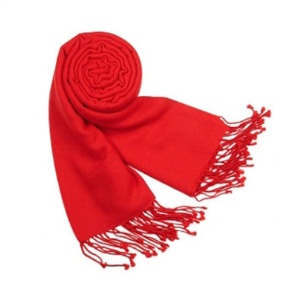 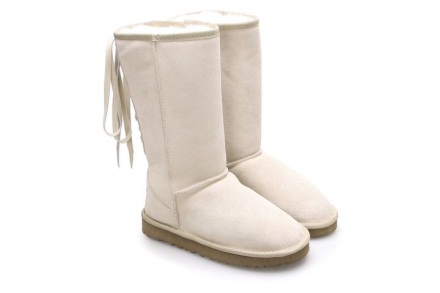 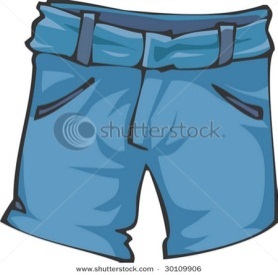 Listening
Colour the picture, what are they wearing?
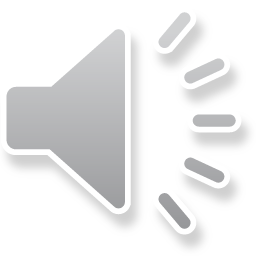 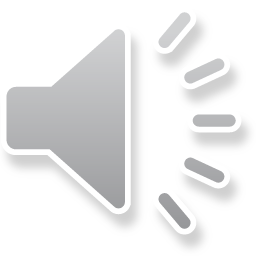 Seasons of the Year
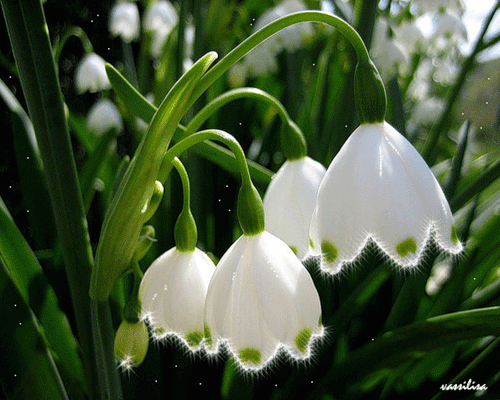 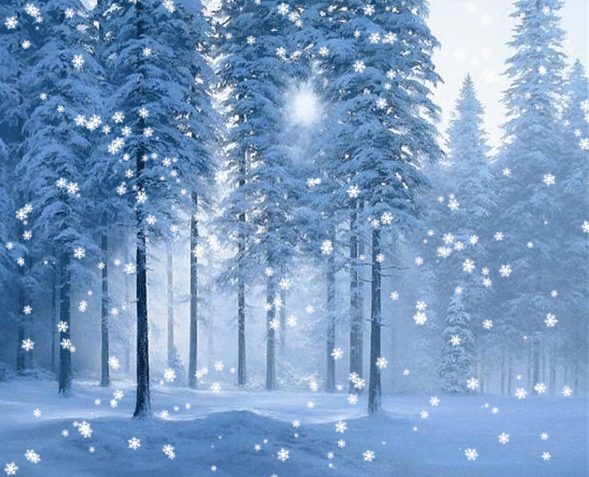 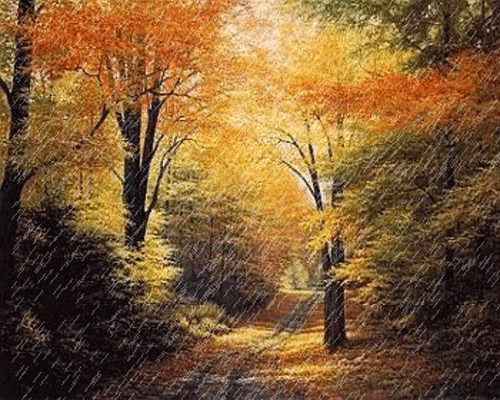